И там и здесь между рядамиЗвучит один и тот же глас:«Кто не за нас — тот против нас.Нет безразличных: правда с нами».А я стою один меж нихВ ревущем пламени и дымеИ всеми силами своимиМолюсь за тех и за других.
Максимилиан Волошин
Михаил Александрович Шолохов
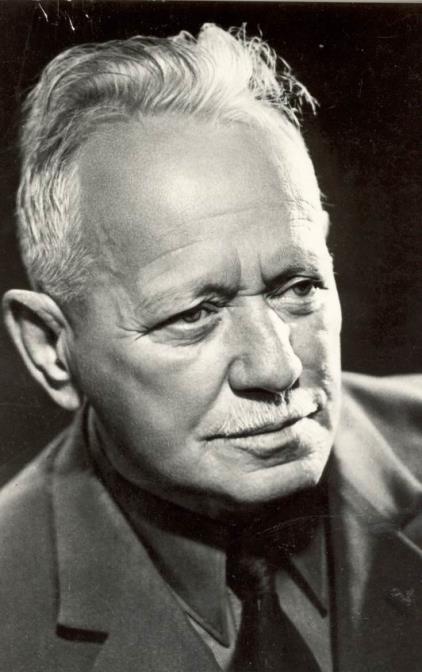 Рассказ «Чужая кровь».
Авторская позиция в рассказе М. А. Шолохова «Чужая кровь».(запишите в ТЕТРАДЬ).Цели урока :
*выяснить, какой показывает Шолохов Гражданскую войну на страницах рассказа «Чужая кровь».
*каким из этого события выходит человек;
*понять позицию Шолохова как писателя и как человека.
*дать развернутый ответ, выражая собственное мнение о теме и проблеме произведения
ЭПИГРАФ УРОКА
Не печалься о сыне, 
злую долю кляня, 
По бурлящей России 
Он торопит коня
Громыхает гражданская война 
от темна до темна. 
Много в поле тропинок, 
только правда одна.
ВОПРОСЫ
№1.Как воспринял дед Гаврила установление новой власти в станице?
№2.Как раскрывается в рассказе верность деда Гаврилы казачьим традициям?
№3. Как повел себя дед Гаврила в период продразверстки?
ЗАДАНИЯ
ГРУППА № 1
            1. Ваши первые впечатления  о  старике Гавриле и Николае?
           2.Каковы их истории жизни? 
3. Что происходит в кульминации? Как меняется психологическое состояние Гаврилы?
4. Каков теперь путь героя? Что станет смыслом жизни?
 ГРУППА № 2
5. Может ли у рассказа быть благополучный, “сказочный” финал? 
6.Ваша оценка решению Николая покинуть стариков.
7. Какой из персонажей интересен вам больше? Почему? 
8. Как автор высказывает свое мнение об этих персонажах?
ГРУППА № 3
       Создание постера  «Образ Гаврилы» и «Образ Николая» . .
ЗАДАНИЯ
ГРУППА № 1. Как можно объяснить  желание деда Гаврилы помочь своему недавнему врагу?
 ГРУППА № 2. В чем смысл рассказа?
 ГРУППА № 3. Как М.А.Шолохов относится к Гражданской войне? 
ПИСЬМЕННО ДЛЯ ВСЕХ ! Актуальны ли сегодня эти рассказы?
 Напишите ответ в ТЕТРАДЯХ
Авторская позиция в рассказе М. А. Шолохова «Чужая кровь».(запишите в ТЕТРАДЬ).Цели урока :
*выяснить, какой показывает Шолохов Гражданскую войну на страницах рассказа «Чужая кровь».
*каким из этого события выходит человек;
*понять позицию Шолохова как писателя и как человека.
*дать развернутый ответ, выражая собственное мнение о теме и проблеме произведения
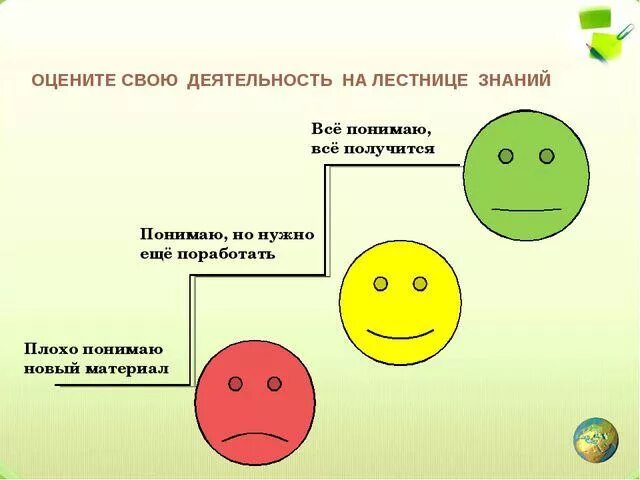 Домашнее задание.

  Написать эссе «Актуальны ли сегодня  рассказы Шолохова?
-Урок закончен.

ВСЕМ УДАЧИ !